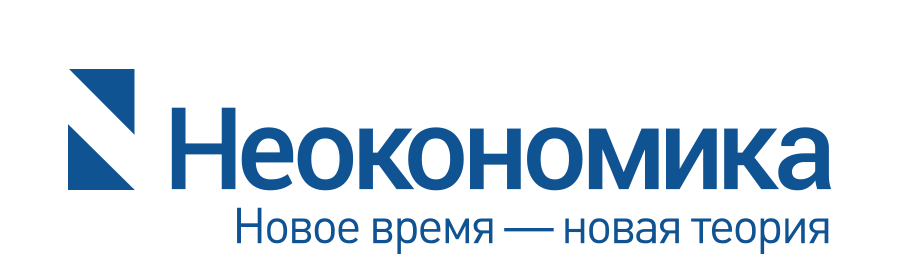 Деньги, разделение трудаи воспроизводственный контур
03 мая 2023 года, г.Москва
Кто все эти люди?
Различение неокономики и иных экономических школ требует сначала ответить на два вопроса:
А с какими школами предполагается различение?
А по каким аспектам предполагается различение?
neoconomica.org
Список научных направлений в экономике
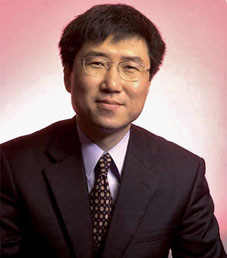 Автор классификации: Ха Джун Чхан

Корейский экономист, профессор Кембриджского университета. 

Лауреат Премии Г. Мюрдаля (Европейская ассоциация эволюционной политической экономии, 2003) за книгу «Отбрасывая лестницу: стратегия развития в исторической перспективе» и Леонтьевской премии (2005).
Библиография:

 «Съедобная экономика. Простое объяснение на примерах мировой кухни»
 «Как устроена экономика»
 «23 тайны: то, что вам не расскажут про капитализм»
 «Злые самаритяне: миф о свободной торговле и секретная история капитализма»
 «Восточноазиатский опыт развития: чудо, кризис и будущее
 «Глобализация, экономическое развитие и роль государства»
 «Отбрасывая лестницу: стратегия развития в исторической перспективе»
neoconomica.org
Научные школы в экономике
Классическая политэкономия: рынок uber alles!
Неоклассическая школа: люди знают, что делают, поэтому DSGE
Марксизм: абстрактный труд, смена формаций и конец капитализма
Девелопментаризм: развивающиеся страны не могут стать развитыми лишь рыночными методами.
Австрийская школа: никто не знает всего, потому не трогайте.
(Нео)шумпетерианская школа: созидательное разрушение vs бюрократия
Кейнсианство: animal spirits 
Институционалисты: институт определяет все и решает все.
Бихевиоризм: моделируем поведение людей.
Эволюционизм
Монетаризм (часть неоклассики)
Modern Monetary Theory
neoconomica.org
Эволюционизм
Персоны: 
Торстейн Веблен, Йозеф Шумпетер, Ричард Нельсон, Синди УинтерОсновные тезисы:
 Эволюционный подход в широком смысле (эволюционное мировоззрение)  – система представлений об объекте как о постоянно изменяющемся (развивающемся);
 Основные вопросы: как и почему происходят изменения;
 Процесс изменений - результат взаимодействия объекта (его внутренних характеристик)  со средой. Этот  процесс открытый, ( не имеющий цели,  сознательно не направляемый) и направленный;
 Один из ключевых акторов – фирма;
 Изменения – принципиальная характеристика  реальности; динамика как не 
только количественное, но и качественное изменение, изменения порождаются агентами и распространяются в ходе  взаимодействия между ними и со средой; агенты различны по поведенческим характеристикам; поведение агентов 
характеризуется правилами;  среда не является нейтральной, она «отбирает» и  сама изменяется; взаимодействие среды и агентов и агентов между собой  порождает сложные эффекты,  формирует совокупность (рынок, отрасль и  т.д.);
neoconomica.org
Монетаризм (часть ортодоксии)
Персоны: 
Милтон Фридман, Карл Бруннер, Алан Мельтцер, Анна Шварц. Основные тезисы:
 Государство – регулятор денежного обмена, и не более;
 Нейтральность денег (в долгосрочном периоде рост денежного предложения не оказывает влияния на экономическую активность);
 Давим инфляцию любыми способами;
 Монетарное правило: денежное предложение должно расширяться с той же скоростью, что и темп роста экономики;
 Долой контрциклическую политику;
 Отказ от краткосрочной денежной политики в пользу долгосрочной;
neoconomica.org
Modern Monetary Theory
Персоны: 
Александрия Окасио-Кортес (популяризатор), Жан Мюскен, Павлина ЧерневаОсновные тезисы:
 Государственный дефицит не является плохим по своей сути: сначала расходы,  а потом доходы и налоги;
 Правительства могут создавать больше денег без угрозы экономического коллапса, деньги – общественная монополия;
 Желательны и нужны полные гарантии занятости, причина безработицы – налогообложение;
neoconomica.org
Различения
neoconomica.org
Разделение труда: Адам Смит
Виды РТ:

 Естественное;
 Географическое;
 Технологическое (внутри фирмы);
 Отраслевое (внутри цепочки создания ценности)
 [You name it]
Отдельный ремесленник может произвести в день от 1 до 20 булавок максимум. А разделив процесс производства на 18 операций, обучив этим операциям отдельных работников и сформировав из них технологическую цепочку, мы можем произвести 48 тысяч булавок силами 10–18 менее квалифицированных рабочих. То есть производительность вырастает минимум в 240 раз – за счет разделения труда.

Виды РТ:
 Как считать РТ?
 К чему прикладывается РТ, что за объект?
 Как со временем формируется/меняется РТ внутри этого объекта?
neoconomica.org
Почему не национальная экономика?
Ортодоксальная экономическая теория (economics) всегда неявно предполагает, что национальная экономика, всегда является однородной. Это не так. 
В общем случае любая национальная экономика является неоднородной, то есть состоящей из подсистем с разными уровнями разделения труда. 
Причем для развитых стран начиная с некоторого момента времени некоторые из таких подсистем выходят за пределы национальных границ, формируя контуры глобальной экономики, а в случае развивающихся государств происходит включение их трудовых и природных ресурсов в системы разделения труда, осуществляющие экспансию на их территорию.
neoconomica.org
Почему не национальная экономика?
Ортодоксальная наука рассматривает национальную экономику как замкнутую и равновесную, в том смысле, что в ней распространены одни и те же деньги. В нашей терминологии такую экономику можно представить как экономическую подсистему, которая может быть охарактеризована единым уровнем разделения труда (эндогенные деньги). 
Но поскольку в соответствии с нашим подходом национальные экономики являются неоднородными, то по отношению к неоднородной экономике деньги и денежные системы должны рассматриваться как экзогенный фактор: только в этом случае они могут обеспечивать взаимодействие систем с различным уровнем разделения труда. 
При этом различные варианты политики введения экзогенных денег в экономику во многом предопределяют как динамику, так и результаты взаимодействия систем с различным уровнем разделения труда.


Это не национальное государство (как в политической экономии), и не рациональный индивидуум (как в неоклассике).

Это «свой собственный» объект – воспроизводственный контур.
neoconomica.org
Воспроизводственный контур
Определение:

«Воспроизводственный контур — это замкнутая экономическая система, сбалансированная по производству и потреблению, и характеризующаяся полным использованием имеющихся ресурсов»

Теоретический воспроизводственный контур может быть выстроен:
- относительно какого-либо товара;
 относительно фирмы (редко).

В этом случае нас интересует:
- численность людей в этом воспроизводственном контуре, которая, в случае товара, делает возможным его производство и потребление, или, в случае фирмы, делает возможным ее функционирование;
- продуктивность воспроизводственного контура.
neoconomica.org
Воспроизводственный контур
Для моделирования воспроизводственных контуров и их взаимодействия необходимо задать систему функций потребительского поведения и показатели производительности отдельных производственных процессов.
Систему функций потребительского поведения мы предлагаем формировать на основе подхода Лео Торнквиста. Основная формула для задания и контроля сбалансированности по производству и потреблению выглядит следующим образом:


где Qi ‒ функции потребительского поведения, Ai ‒ показатели производительности по каждому товару, i ‒ количество производимых в системе товаров. Фактически, эта формула составляет формальное определение воспроизводственного контура.
Система функций потребительского поведения и показатели производительности производственных процессов позволяют рассчитать показатели численности воспроизводственного контура и его продуктивности.
Продуктивность воспроизводственного контура – это количество продукции, получаемое с одной единицы используемого ресурса. В наших моделях используемый ресурс – это простой труд (человеко-час, человеко-день и т.д.).
Воспроизводственный контур характеризуется единым интегральным показателем продуктивности.
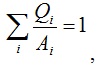 neoconomica.org
Гипотезы происхождения денег
Рационалистическая (западная)

Введение денег как оценочных эквивалентов является результатом взаимной договоренности некоторых представителей некоторого социума

Эволюционная (советско-российская)

Деньги как оценочные эквиваленты появились как «помощь» в реализации товарного обмена в растянутых временных рамках.

Неокономическая (версия №1)

Деньги как «складские расписки», которые продолжили свою жизнь и после исчезновения «склада».

Неокономическая (версия №2)

Деньги как «знак отличия» избранных, которые позволяли что-то получать на «складах» по всей деспотии, которые продолжили свою жизнь и после исчезновения «складов».
neoconomica.org
Деньги в старые времена
Первая монета – Лидия, треть статира.

 Электрум: золото и серебро.

 Серебряные рудники Афин.

 Серебряные рудники Испании.

 Борьба пап и императоров, формирование свободного капитала в свободных городах. Ломбардская лига, Рейнская лига. Территориальные империи Востока против россыпи государств Запада

 Флоренция и Венеция: Медичи, Барди и Перуцци.
neoconomica.org
Деньги в новое время
Золото инков и ацтеков.

 Миграция капиталов из Средиземноморья в Голландию, формирование современного торгового капитала.

 Гора Потоси и шахтерские поселки.

 Славная революция.

 Попытка Джона Лоу.

 Первые машины.
neoconomica.org
Освоение Америки
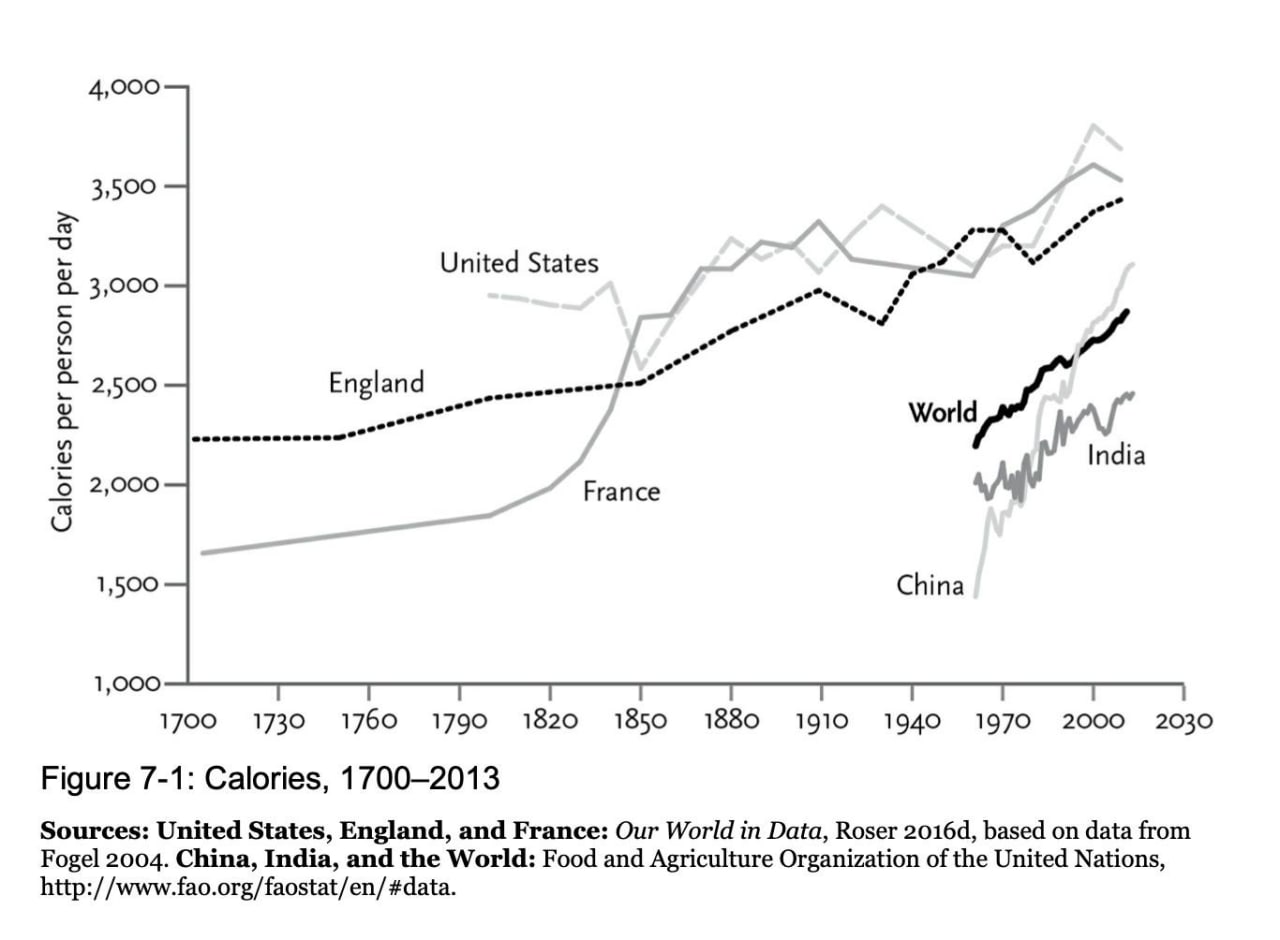 Реальные доходы населения – в еде!

Монетизация: на золоте Калифорниии АляскиГринбэки и не только
neoconomica.org
Великая ценовая депрессия и ее последствия
«Предел монетизации»: скорость развития выше скорости рост монетизации экономики.

 Кризис верхом на кризисе: 1882, 1890, 1900, 1907

 Рост заимствований, накачка оружием и I Мировая

 II Мировая

 Формирование Бреттон-Вудской системы.

 Формирование Ямайской валютной системы.

 Финансовый сектор – в законченной форме.

 Финансовые и потребительские деньги.
neoconomica.org
Криптовалюты и их предки
«Идеальные деньги»: субъективные, делимые, с минимальными транзакционными издержками.

 «Частные деньги» Хайека.

 Конфликт стационарных бандитов и криптоэнтузиастов.

 CBDC и перспективы крипты.
neoconomica.org
Естественная процентная ставка (r*): теория…
Естественная процентная ставка: теоретически рассчитываемый показатель, обозначающий ту реальную процентную ставку, которая наблюдается, когда экономика растет близко к своему потенциалу и находится в более-менее равновесном состоянии.
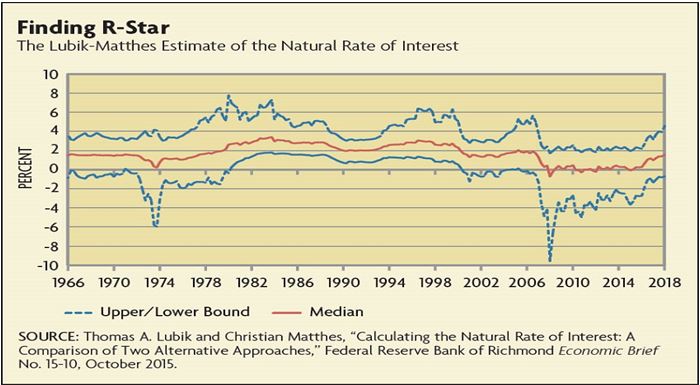 Т. Любик и К.Мэттес, расчет r*, 2015 год
neoconomica.org
…и практика
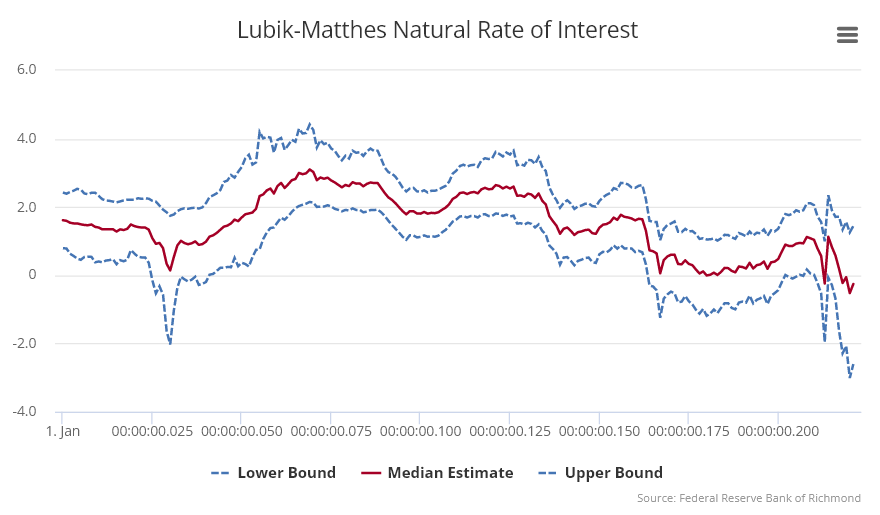 Расчет r*, 2022 год.
neoconomica.org
Лекция №3: итоги
Финализовано рассмотрение иных экономических теорий, добавлены эволюционизм, монетаризм и MMT.
 Рассмотрено понятие «Разделение труда»
 Рассмотрено (в первом приближении) понятие «Воспроизводственный контур»
 Дан исторических нарратив о деньгах как о необходимом условии взаимодействия контуров
neoconomica.org
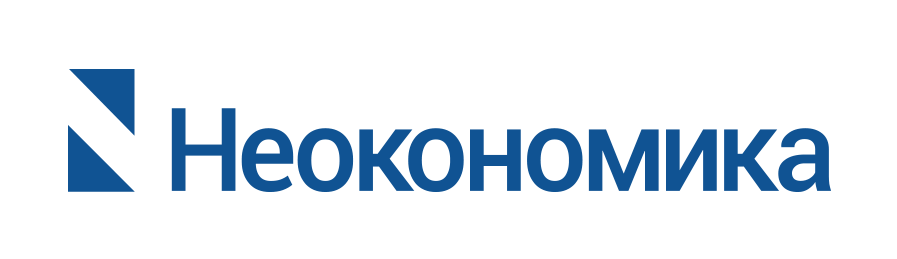 Спасибо за внимание!
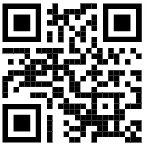 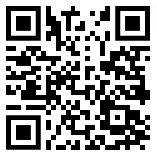 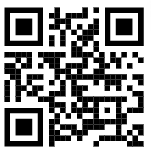 neoconomica.org
www.youtube.com/neoconomica
t.me/neoconomica